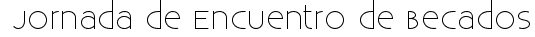 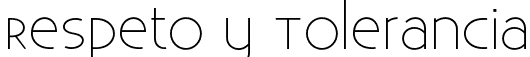 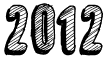 ¡Ya llegan las jornadas!
El 25/8 se inaugura el ciclo de jornadas 2012.
En esta oportunidad te escribimos hacerte dos preguntas:

 ¿Qué se te ocurre que podés hacer como miembro de le Red de Egresados en una jornada de becados?

¿Cómo te gustaría que sea tu participación?

Por favor envianos una propuesta
Más adelante llegará la invitación a las jornadas.
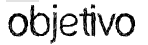 Ofrecer a los alumnos becados que participen de las Jornadas, un espacio propicio para la comprensión de la importancia del respeto al otro y la aceptación de situaciones diversas como parte de la convivencia.
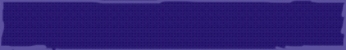 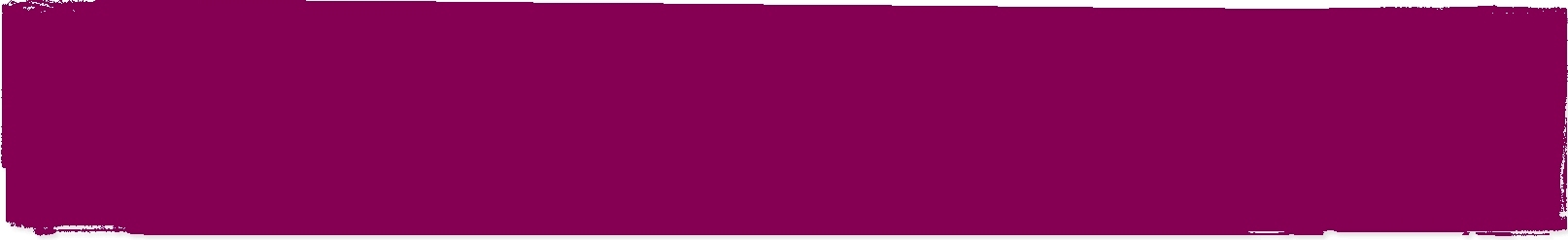 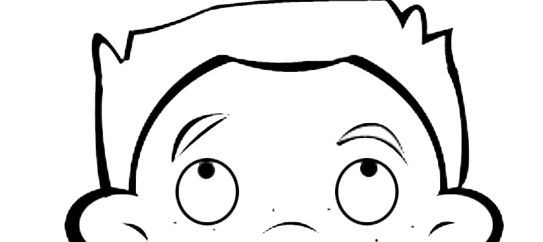 En 2012 participarán casi 3000 chicos en un total de 34 jornadas en a Argentina, de las cuales 8 tendrán lugar en zonas de la Ciudad Autónoma de Buenos Aires y el conurbano, y 26 en zonas del interior del país.